Desain Riset (1)
Dr. Siti Komsiah, S.Ip, M.Si (081310336419)
Mata kuliah yang mengimplementasikan kemampuan desain rancangan yang telah dimiliki pada semester sebelumnya 
Untuk membentuk pola pikir dalam membangun logika dan motivasi perancangan desain sehingga karya desain yang dirancang dapat sesuai dengan kebutuhan atau mengatasi permasalahan yang ada di masyarakat.
Peserta Riset Desain dapat membuat laporan tertulis secara ilmiah dari proses penelitian yang telah dikerjakannya
Penilaian
UTS 10%
UAS 30%
Partisipasi aktif 15%
Tugas 10 %
Proyek  35%
Riset Ilmiah
Riset DKV
Topik dan Judul penciptakaan atau pengkajian
Sistematika Penulisan Ilmiah Abstrak , Latar Belakang, Rumusan masalah 
Ruang lingkup dan Batasan Masalah/sasaran perancangan
Metode penelitian Pengumpulan data
Kajian Pustaka, Cara Penulisan sumber data, Sitasi/kutipan
Materi Pembelajaran
Kerangka Penciptakaam
Konsep Kerangka Perancangan
 Kerangka Penulisan 
Visualisasi
Penulisan hasil Rancangan
Lanjutan
Tahapan Desain Riset
RISET DAN DESAIN
Desain merupakan suatu bagian ilmu pengetahuan karena melalui suatu proses berfikir ilmiah penalaran baik dari penalaran deduktif maupun penalaran induktif. 
Penalaran deduktif merupakan suatu proses berfikir yang secara rasional (logis) sedangkan induktif merupakan proses berfikir yang secara empiris (pengalaman/pengamatan indera) (Soewardikoen, 2019).
Desain sebagai bagian dari ilmu pengetahuan harus melalui proses berfikir dan menggunakan metode yang ilmiah. Desain yang dirancang harus melalui proses bertahap yang diawali dari sebuah penelitian 
Desain sebagai bagian dari ilmu pengetahuan harus melalui proses berfikir dan menggunakan metode yang ilmiah. Desain yang dirancang harus melalui proses bertahap yang diawali dari sebuah penelitian
RUANG LINGKUP PENELITIAN/RISET
Alur Riset Desain
RISET  DALAM KONTEKS  DESAIN
Masalah : Siswa SMP sulit belajar fisika dari buku pelajaran yang tersedia

Riset pengguna : menelurusuri karakteristik siswa SMP dalam belajar, kenapa sulit belajar fisika, apa saja aspek atau faktor yang mempengaruhi siswa belajar fisika, apa saja topik yang sulit dipelajari oleh siswa, dsb terkait siswa SMP tersebut belajar fisika.
Riset Objek materi : menelurusi informasi terkait permasalahan buku pelajaran fisika, apa saja informasi yang ada, pada bagian mana buku yang siswa sulit membacanya, hal apa yang membuat siswa tertarik membaca, gaya visual yang siswa sukai dan mudah dibaca, bentuk buku yang menarik, anatomi buku yang tepat, dsb yang berkenaan dengan perancangan buku fisika itu sendiri
Contoh
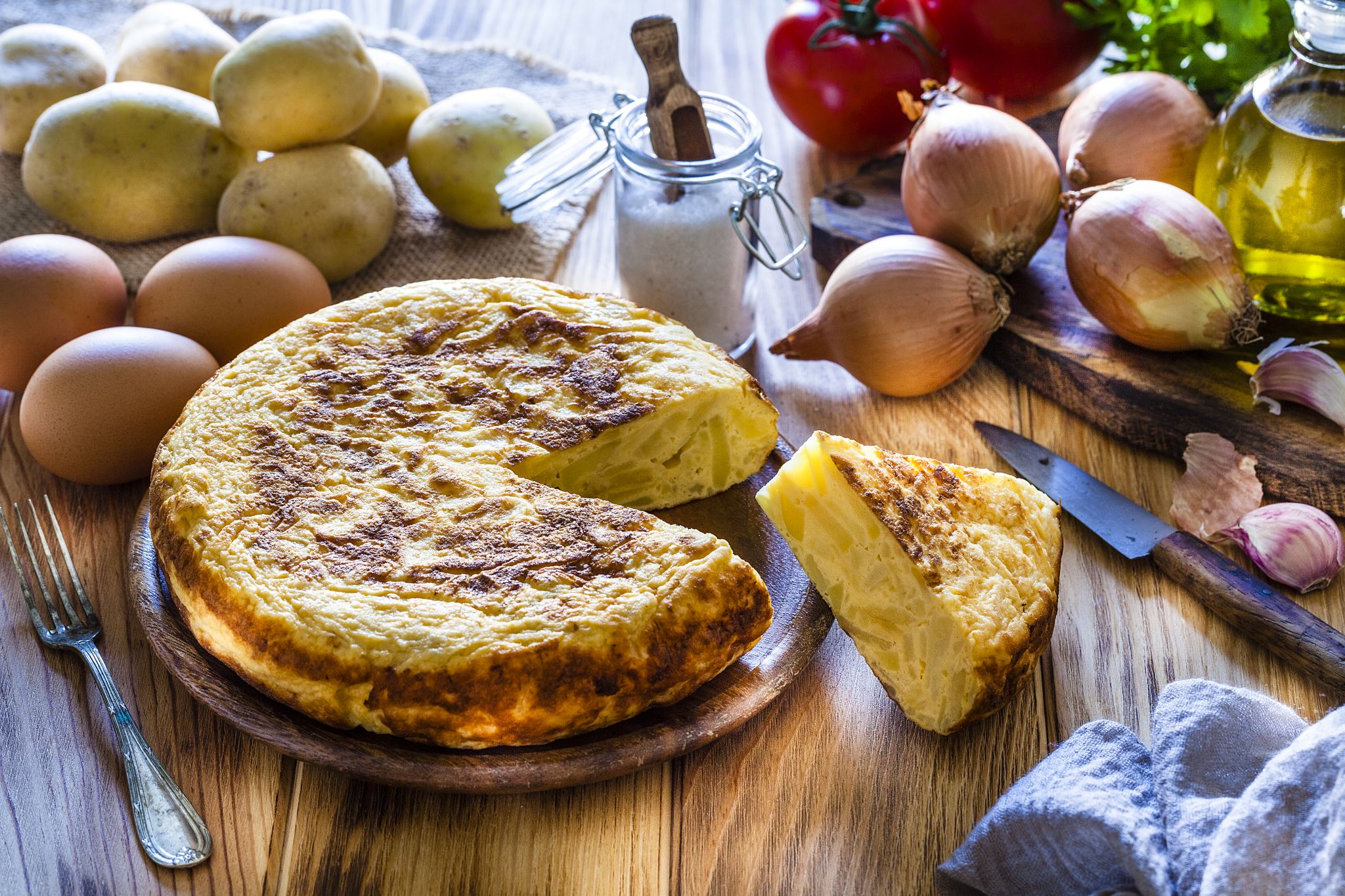 Masalah : Toko roti yang sudah sejak 1980 tetap berdiri apakah ada masalah ?? 
Bedakan dengan masalah Toko Roti yang berdiri tahun 2024 ??
APA YANG MENJADI RISET PENGGUNA DAN APA YANG MENJADI RISET OBYEK MATERIAL ??